राष्ट्रिय कृषिगणना २०७८कृषिगणना अधिकृत/सहायक कृषिगणना अधिकृत तालिममितिः फागुन २२, २०७८ललितपुर, काठमाडौँ
पाँचौ दिनको दोस्रो सत्र
लगत २: कृषक परिवार प्रश्नावली
भाग १० कृषि ऋण, बीमा र अनुदान
भाग ११ वातावरण
1
प्रस्तुतिका विषय र सन्दर्भ सामाग्री
सन्दर्भ सामाग्री
गणना पुस्तिका,
लगत २: कृषक परिवार प्रश्नावली
भाग १० कृषि ऋण, बीमा र अनुदान
भाग ११ वातावरण
2
भाग १०  कृषि ऋण, बीमा र अनुदान
कृषक परिवारले पशुपन्छीपालन, माछापालन, मौरी तथा रेशमपालनका साथसाथै उन्नत बिउ, रासायनिक मल, कृषि औजार खरिद आदि गर्ने प्रयोजनका लागि कृषि ऋण लिएको हुन सक्छ । 
कृषि ऋणसम्बन्धी प्रश्नमा कृषकले लिएको ऋण तिर्न बाँकी छ÷छैन, ऋणको स्रोत तथा ऋण वा थप ऋणको आवश्यकता र प्रयोजनसम्बन्धी जानकारी लिन खोजिएको छ । 
यसै गरी कृषक परिवारले कृषि क्रियाकलापकोलागि गरेको बीमा तथा प्राप्त गरेको अनुदान र सोको प्रयोजनसमेत यस भागमा लिन खोजिएको छ ।
3
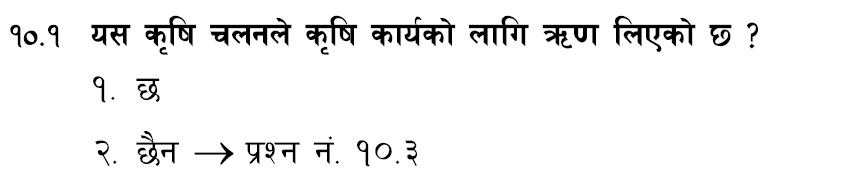 कृषक परिवारले कृषि कार्यको लागि ऋण लिएको भए कोड १ मा गोलो घेरा लगाई प्रश्न नं. १०.२ सोध्दै जानुपर्छ । 
ऋण नलिएको भए कोड २ मा गोलो घेरा लगाई प्रश्न नं. १०.३ देखि सोध्दै जानुपर्छ । 
गणनाको दिनमा मुख्य कृषकले ऋण तिर्न बाँकी भए मात्र यहाँ ऋण लिएको मानिन्छ।
गणनाको दिनअगावै ऋण तिरी सकेको भए ऋण लिएको मानिँदैन र त्यस्ता कृषकहरूलाई प्रश्न नं. १०.३ देखि सोध्दै जानुपर्छ ।
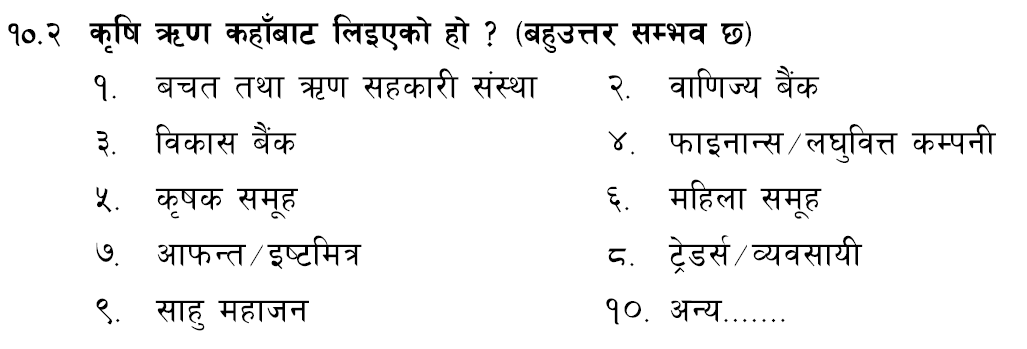 कृषकले कृषि ऋण कहाँकहाँबाट लिएको हो सोधी उपयुक्त कोडहरूमा गोलो घेरा लगाउनुपर्छ । 
बचत तथा ऋण सहकारी संस्थाबाट लिएको भए कोड १ मा, वाणिज्य बैंकबाट लिएको भए कोड २ मा, विकास बैंकबाट लिएको भए कोड ३ मा, फाइनान्स÷लघुवित्त कम्पनीबाट भए कोड ४ मा, कृषक समूहबाट भए कोड ५ मा, महिला समूहबाट भए कोड ६ मा, आफन्त÷इष्टमित्रबाट भए कोड ७ मा, टे«डर्स÷व्यवसायीबाट भए कोड ८ र साहु महाजनबाट भए कोड ९ मा गोलो घेरा लगाउनुपर्छ ।
S21-5
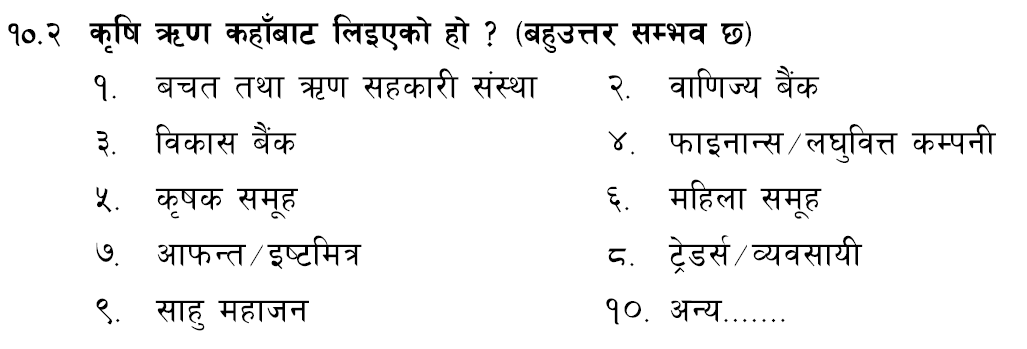 यी बाहेक अन्य कुनै स्रोतबाट लिएको भए कोड १० मा गोलो घेरा लगाएर स्रोतको नाम पनि लेख्नुपर्छ । 
यहाँ वाणिज्य बैंकअन्तर्गत नेपाल बैंक लिमिटेड, राष्ट्रिय वाणिज्य बैंकलगायत राष्ट्र बैकको मापदण्डअनुसार क वर्गका सबै बैंकहरू पर्छन् ।
एउटा भन्दा बढी स्रोतबाट ऋण लिएर तिर्न बाँकी रहेछ भने कुन कुन स्रोतबाट लिएको हो लिएको स्रोतहरुमा गोलो घेरा लगाउनुपर्दछ ।
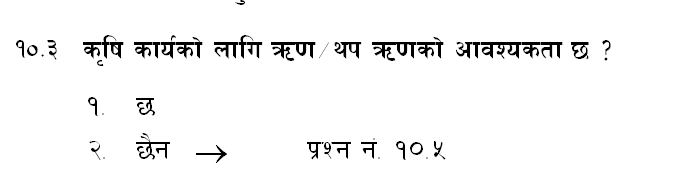 कृषिकार्यको लागि ऋण÷थप ऋणको आवश्यकता छ÷छैन सोधी उपयुक्त कोडमा गोलोघेरा लगाउनु पर्दछ । 
यो प्रश्नमा कृषि ऋण नलिएकालाई ऋणको आवश्यकता र ऋण पहिले नै लिएर तिर्न बाँकी भएकालाई थप ऋणको आवश्यकता छ÷छैन सोध्नुपर्दछ । 
यदि यस्तो ऋण वा थप ऋणको आवश्यकता छ भन्ने उत्तर आएमा कोड १ मा गोलोघेरा लगाई प्रश्न नं. १०.४ देखि सोध्नुपर्दछ र छैन भन्ने उत्तर आएमा कोड २ मा गोलोघेरा लगाई  प्रश्न नं. १०.५ देखि सोध्नुपर्दछ ।
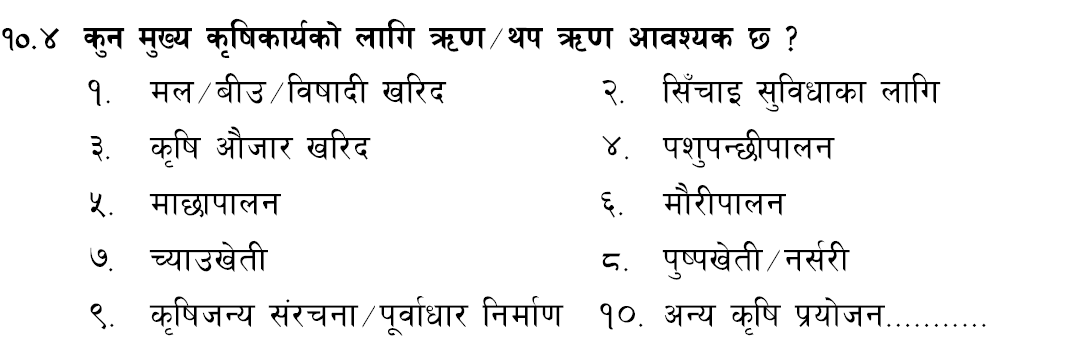 कृषि चलनलाई मल÷बीउ÷बिषादी खरिद, सिंचाइ सुविधा लागि, कृषि औजार खरिद, पशुपन्छीपालन, माछापालन, मौरीपालन, च्याउखेती, पुष्पखेती÷नर्सरी खेती, कृषिजन्य संरचना र अन्य कृषि प्रयोजन गर्ने उद्देश्य वा प्रयोजनका लागि ऋण वा थप ऋणको आवश्यकता परेको हुनसक्दछ । 
प्रश्नमा दिइएका कोड १ देखि १० सम्म उल्लेखित मध्ये जुन मुख्य उद्देश्य या प्रयोजनका लागि ऋण वा थप ऋणको आवश्यकता परेको हो उक्त कोडमा गोलो घेरा लगाउनु पर्दछ । कोड १० मा गोलो घेरा लगाएको अवस्थामा अन्य कृषि प्रयोजन के हो सोधी खुलाउनुपर्दछ ।
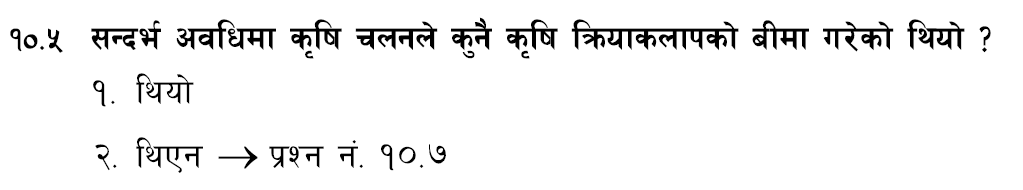 सन्दर्भ अवधिमा कृषक परिवारले खाद्यान्न बाली, तरकारी बाली, पशुपालन, माछापालन लगायतका कुनै पनि कृषि कार्यको लागि बीमा गरेको भए कोड १ मा गोलो घेरा लगाई प्रश्न १०.६ सोध्नुपर्छ । 
बीमा नगरेको भए कोड २ मा गोलो घेरा लगाई प्रश्न १०.७ देखि सोध्दै जानुपर्छ ।
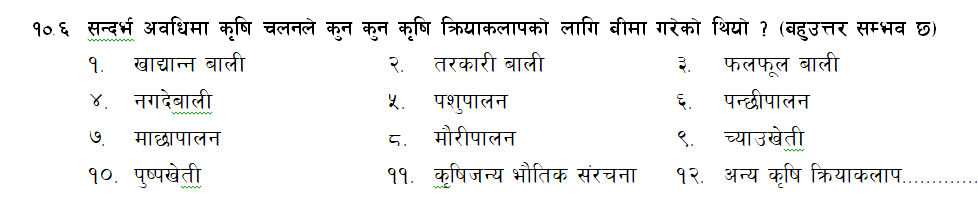 कृषक परिवारले खाद्यान्न बाली, तरकारी बाली, फलफूल बाली, नगदे बाली, पशुपालन, पन्छीपालन, माछापालन, मौरीपालन, च्याउखेती, पुष्पखेती, कृषिजन्य भौतिक संरचना र अन्य कृषि कार्य लगायतका एक वा बहु कृषि क्रियाकलापका लागि बीमा गरेको हुन सक्छ । 
सन्दर्भ अवधिमा कृषक परिवारले जुनजुन कृषि कार्यका लागि बीमा गरेको हो सोलाई जनाउने कोडहरूमा गोलो घेरा लगाउनुपर्छ । 
कोड १२ मा गोलो घेरा लगाएको अवस्थामा अन्य कुन कृषि क्रियाकलापको लागि बीमा गरेको थियो सोधी खुलाउनुपर्छ ।
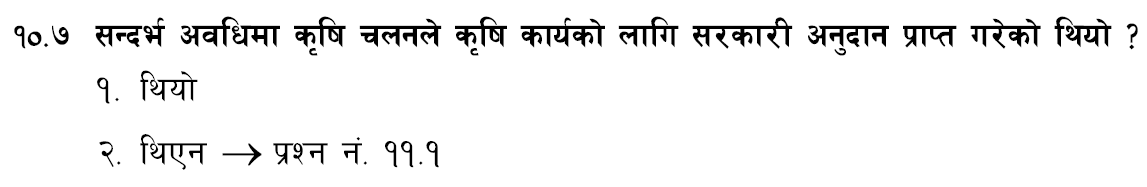 सन्दर्भ अवधिमा कृषक परिवारले कृषि कार्यको लागि सरकारी अनुदान प्राप्त गरेको भए कोड १ मा गोलो घेरा लगाई प्रश्न नं. १०.८ सोध्दै जानुपर्छ । 
सरकारी अनुदान प्राप्त नगरेको भए कोड २ मा गोलो घेरा लगाई प्रश्न नं. ११.१ देखि सोध्न शुरु गनुपर्छ ।
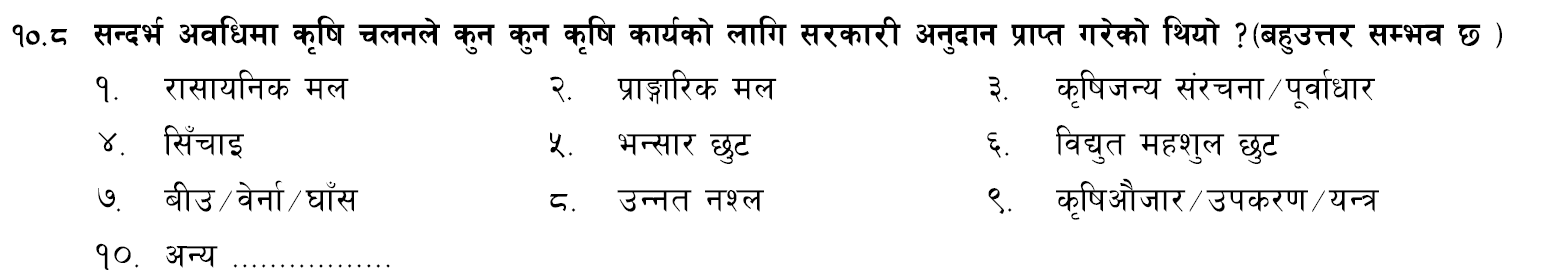 कृषक परिवारले रासायनिक मल, प्राङ्गारिक मल, कृषिजन्य संरचना÷पूर्वाधार, सिँचाइ, भन्सार छुट, विद्युत महसुल छुट, बिउ÷बेर्ना÷घाँस, उन्नत नश्ल, कृषिऔजार÷उपकरण÷यन्त्र लगायतका एक वा बहु क्रियाकलापका लागि सरकारी अनुदान प्राप्त गरेको हुन सक्छ । 
सन्दर्भ अवधिमा कृषक परिवारले जुन जुन कृषि क्रियाकलापका लागि सरकारी अनुदान प्राप्त गरेको थियो सोलाई जनाउने उपयुक्त कोडहरूमा गोलो घेरा लगाउनुपर्छ । 
कोड १० मा गोलो घेरा लगाएको अवस्थामा अन्य कुन कृषि कार्यको लागि सरकारी अनुदान प्राप्त गरेको थियो सोधी खुलाउनुपर्छ ।
भाग ११: वातावरण
यस भागमा सन्दर्भ अवधिमा कृषि चलनमा भएका कृषि वनसम्बन्धी क्रियाकलाप, जग्गाको क्षति, माटोको परीक्षण, हरितगृह÷टनेल पद्धतिबाट गरिएको खेती, जलवायु परिवर्तन, जलवायु परिवर्तनले पारेको प्रभाव र कृषि चलनबाट निस्किएको फोहरको व्यवस्थापन लगायतका वातावरणीय विषयहरुमा विवरण लिन खोजिएको छ ।
13
कृषि वन 
खाद्यान्न, फलफूल, तरकारी, नगदेबाली, तेलहनबाली र घाँसबाली जस्ता कृषिसँग सम्बन्धित विभिन्न बालीहरूसँग अन्तरसम्बन्धित गरी रुख वा अन्य बोटबिरुवाहरू लगाउने प्रद्घतिलाई कृषि वन प्रणाली भनिन्छ ।
यी बालीहरू सँगसँगै पशुपालन तथा सधैँ पानी जमिरहने सिमखेतबाट माछापालनसमेत गरी कमसल जमिनबाट बढीभन्दा बढी आम्दानी लिने र ग्रामीण भेगमा बस्ने कृषकहरूको आयआर्जनमा वृद्धि गर्नु यसको उद्देश्य हुन्छ ।
कृषि वनबाट भूक्षय रोक्ने, माटोको उर्वराशक्ति सुरक्षित तथा वृद्धि गर्ने र उत्पादित वस्तुहरुको औद्योगिक क्षेत्रमा निर्यात गर्नेे उद्देश्य हुन्छ । 
निजी वनबनेलो प्राय काठ, दाउरा लगायतका वनपैदावार उत्पादनका लागि हुन्छ भने कृषि वन प्रयोजनवश कृषिबाली वा पशुपालन वा दुवैसँग अन्तरसम्बन्धित हुन्छ ।
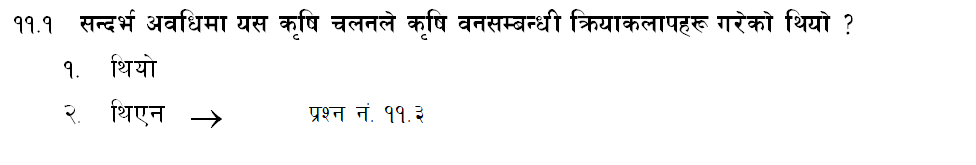 सन्दर्भ अवधिमा, कृषक परिवारले कृषि वनसम्बन्धी क्रियाकलापहरू गरेको थियो थिएन सोधी, यदि गरेको भए कोड १ मा गोलो घेरा लगाई प्रश्न नं. ११.२ सोध्नुपर्छ । 
यदि यस प्रकारको क्रियाकलाप नगरेको भए कोड २ मा गोलो घेरा लगाई प्रश्न नं. ११.३ देखि सोध्नुपर्छ ।
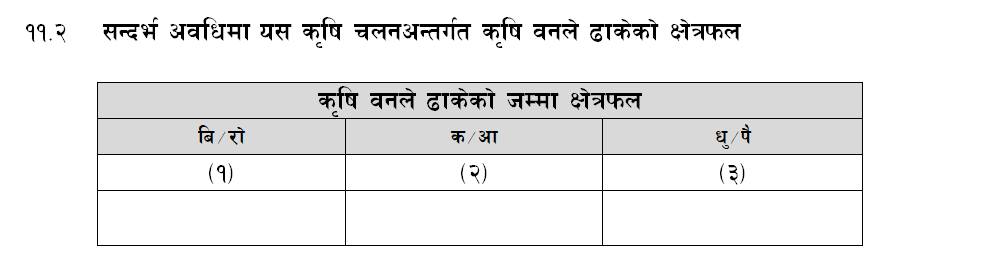 सन्दर्भ अवधिमा यस प्रकारको कृषि वनले ढाकेको जम्मा क्षेत्रफल प्रश्न नं. ३.१ मा उल्लिखित एकाइअनुसार सम्बन्धित महलमा लेख्नुपर्छ ।
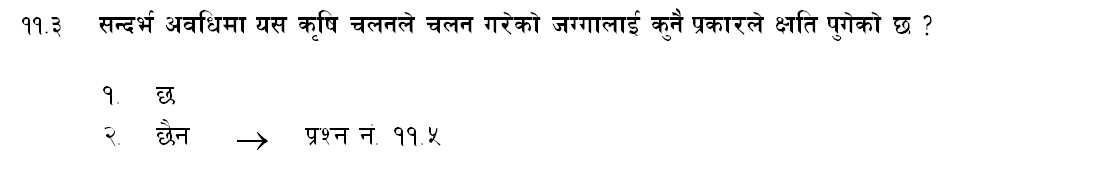 कृषि चलनअन्तर्गतको जग्गालाई सन्दर्भ अवधिमा भूक्षय, रासायनिक र भौतिक कुनै प्रकारले क्षति पुगे नपुगेको खुलाउन “छ” को कोड १ वा “छैन” को कोड २ मा गोलो घेरा लगाउनुपर्छ । 
“छैन” भन्ने उत्तर आएमा कोड २ मा गोलो घेरा लगाएर प्रश्न ११.४ नसोधी प्रश्न ११.५ देखि सोध्नुपर्छ
S21-17
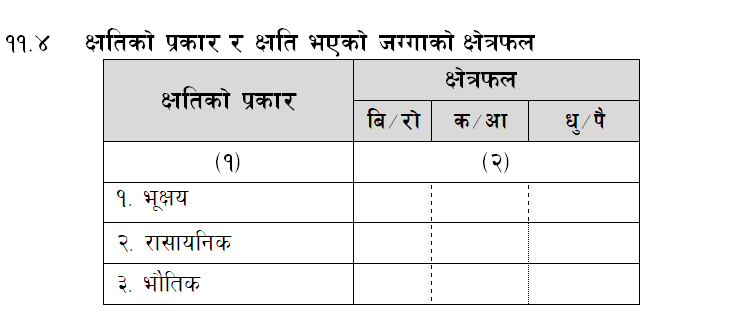 भू–क्षय भन्नाले बाढी, नदी कटान आदिबाट जग्गाको माथिल्लो सतहको खेतीयोग्य माटो नाश भएर गत एक वर्षमा खेती गर्न नसकी काम नलाग्ने भएको जग्गालाई जनाउँछ ।
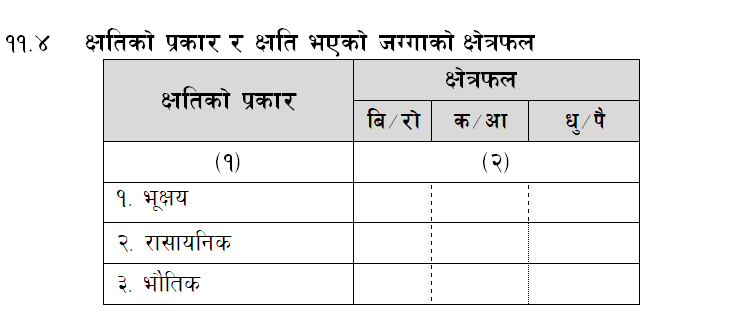 रासायनिक क्षति भन्नाले माटोको अम्लीयपन, क्षारीयपन, भूप्रदूषण, रासायनिक पदार्थको अत्यधिक प्रयोग आदिबाट माटोको पोषण तत्व वा प्राङ्गारिक तत्वहरूको क्षयीकरण भई काम नलाग्ने भएको जग्गालाई जनाउँछ
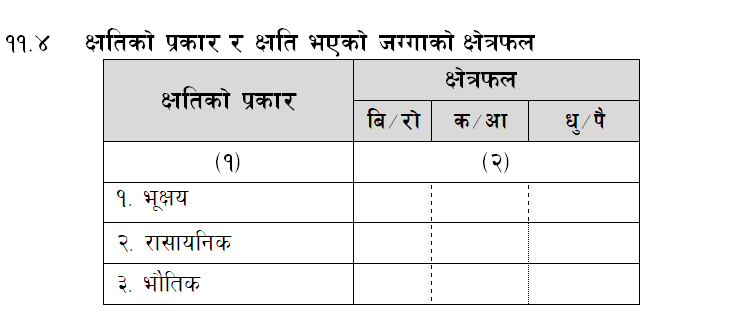 भौतिक क्षति भन्नाले भूकम्प, पहिरो, चट्ट्याङजस्ता प्राकृतिक प्रकोपले गर्दा जमिनको धाँजा फाट्ने, पानी जमी डुबानमा पर्ने, ढुङ्गा, माटो, बालुवा, रोडा, आदिले पुरिई÷टालिई जग्गाको भौतिक अवस्थामै आएको परिवर्तनले काम नलाग्ने भएको जग्गालाई जनाउँछ ।
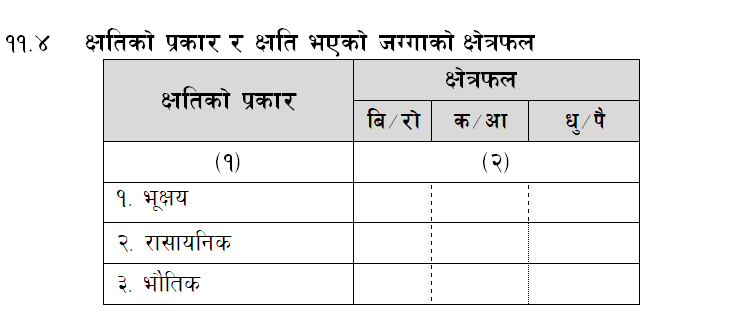 यस प्रश्नमा क्षतिको प्रकार अनुसार कृषि चलनमा क्षति भएको जग्गाको क्षेत्रफल सम्बन्धित लहरहरुमा लेख्नुपर्दछ ।
21
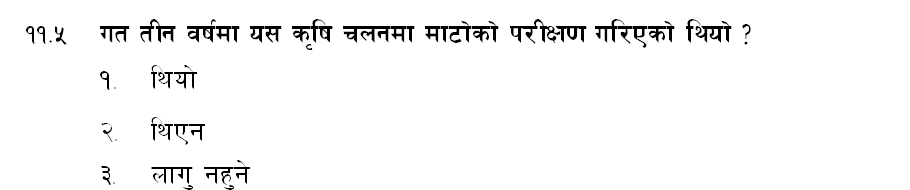 माटोको उर्वराशक्ति पत्ता लगाउन र बाली उत्पादनमा देखिएको समस्याको कारण पत्ता लगाउन गरिने माटो परीक्षण विगत तीन वर्षमा कृषि चलनमा गरिएकोे थियो वा थिएन सोधी यदि थियो भने सो लाई जनाउने कोड १ मा,  थिएन भने कोड २ मा र यदि कृषक परिवारले बाली नलगाई पशुपन्छीपालन मात्र गरेको भए माटो परीक्षण सान्दर्भिक नहुने भएकाले यस्तो अवस्थामा लागु नहुने कोड ३ मा गोलो घेरा लगाउनुपर्छ ।
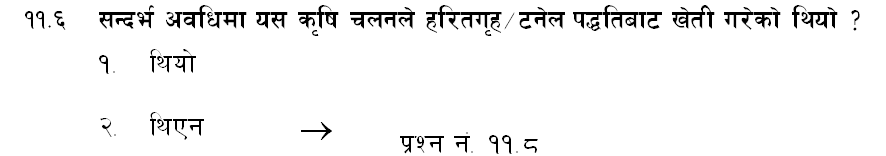 पोलिथिन सिट वा पाल वा पोलिकार्बोनेट सिटलगायतका सामग्रीको प्रयोग गरी कृत्रिम प्रक्रियाबाट नियन्त्रित वातावरणमा बाली उत्पादन गरिने पद्धति हरितगृह÷टनेल पद्धति हो ।
सन्दर्भ अवधिमा कृषक परिवारले हरितगृह वा टनेल पद्धतिबाट खेती गरेको थियो वा थिएन सोधी यदि थियो भने कोड १ मा र थिएन भने कोड २ मा गोलो घेरा लगाउनुपर्छ । 
यदि कोड २ मा गोलो घेरा लगाएको भए प्रश्न ११.७ नसोधी प्रश्न ११.८ देखि सोध्नुपर्छ ।
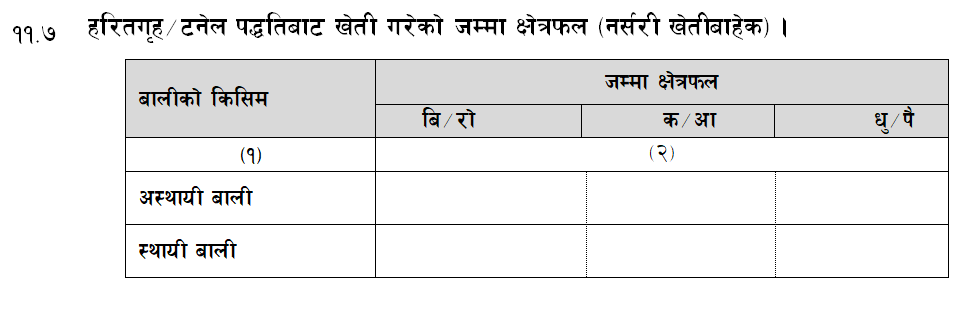 सन्दर्भ अवधिमा कृषक परिवारले हरितगृह पद्धति (Green House System) बाट गोलभेडा, काँक्रो, फर्सी,  काउली लगायतका अस्थायी बाली तथा स्याउ, कागती लगायतका स्थायी बालीको खेती गरेको हुन सक्छ । 
सन्दर्भ अवधिमा यसरी गरिएको खेतीको अस्थायी र स्थायी बालीअनुसारको सम्पूर्ण क्षेत्रफल उल्लिखित लहरहरूमा उल्लेख गर्नुपर्छ । 
यहाँ उल्लेख गरिने क्षेत्रफल पनि प्रश्न ३.१ उल्लिखित एकाइअनुसार नै हुनुपर्छ ।
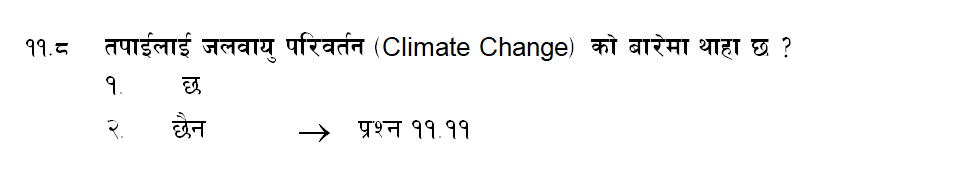 यस प्रश्नमार्फत् कृषकलाई जलवायु परिवर्तनका बारेमा थाहा वा सामान्य जानकारी छ, छैन बुझ्न खोजिएको हो । 
यसका बारेमा थाहा भएमा कोड १ मा र नभएमा कोड २ मा गोलो घेरा लगाई प्रश्न ११.९ र ११.१० नसोधी ११.११ देखि सोध्नुपर्छ ।
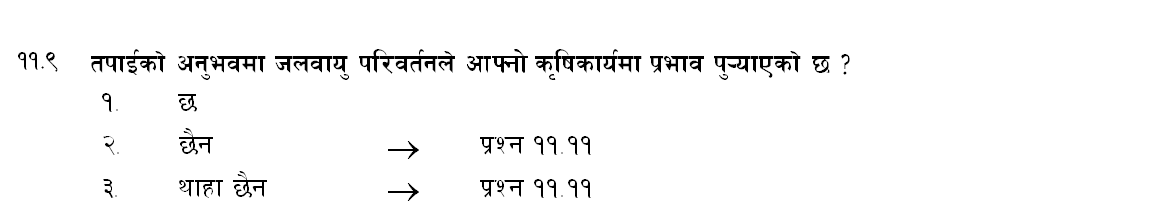 कृषकको अनुभवमा जलवायु परिवर्तनले कृषि कार्यमा असर पु¥याएको वा नपु¥याएकोे वा यसका बारेमा उसको प्रष्ट अनुभव नहुन पनि सक्छ । 
यदि उसको अनुभवमा जलवायु परिवर्तनले कृषि कार्यमा प्रभाव पु¥याएको छ भन्ने लागेमा कोड १ मा, छैन भन्ने लागेमा कोड २ मा र यसका बारेमा थाहा नभए थाहा छैनको कोड ३ मा गोलो घेरा लगाउनुपर्छ ।
 कोड २ र ३ मा गोलो घेरा लगाएको अवस्थामा प्रश्न ११.१० नसोधी प्रश्न ११.११ देखि सोध्नुपर्छ ।
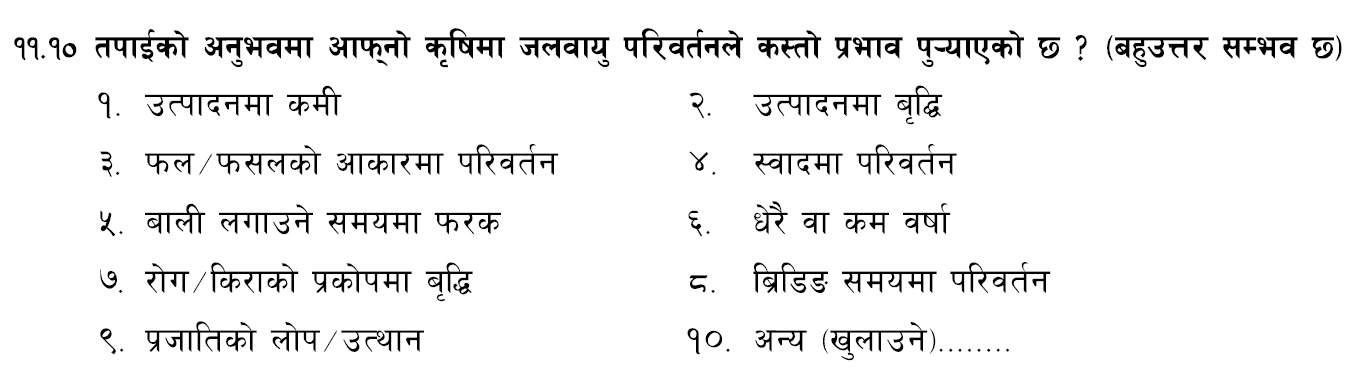 कृषि कार्यमा जलवायु परिवर्तनले उत्पादनमा कमी, उत्पादनमा वृद्घि, फल÷फसलको आकारमा परिवर्तन, स्वादमा परिवर्तन, बाली लगाउने समयमा फरक, धेरै वा कम वर्षात, रोग÷किराको प्रकोपमा वृद्घि, ब्रिडिङ समयमा परिवर्तन, प्रजातिको लोप÷उत्थान र यीबाहेक अन्य कुनै एक वा बहु असर परेको हुन सक्छ । 
अतः कृषकको अनुभवमा जलवायु परिवर्तनबाट कृषि उत्पादनमा जुनजुन प्रकारको प्रभाव छ सोलाई जनाउने उपयुक्त कोडमा गोलो घेरा लगाउनुपर्छ । 
यदि अन्यलाई जनाउने कोड १० मा गोलो घेरा लगाएको भए कस्तो प्रकारको असर हो, खुलाउनुपर्छ ।
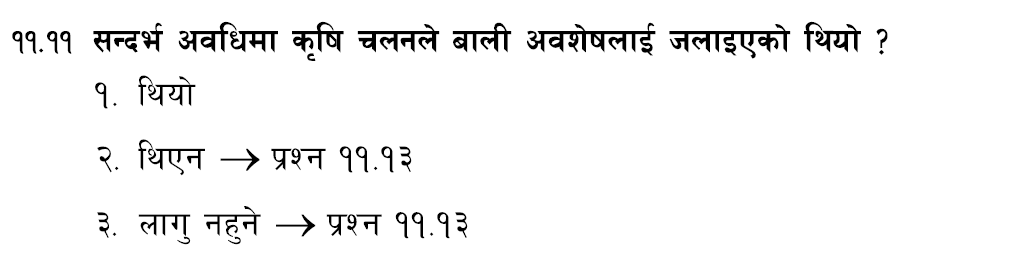 सन्दर्भ अवधिमा, कृषि कार्यबाट निस्केको डाँठ, जरा, ठुटालगायतका बालीको अवशेषलाई कृषक परिवारले जलाएको थियो वा थिएन सोधी यदि थियो भने सोलाई जनाउने कोड १ मा र थिएन भने कोड २ मा गोलो घेरा लगाउनुपर्छ ।
बालीनाली नलगाई पशुपन्छी मात्र पालेका कृषिचलनको हकमा लागु नहुनेको कोड ३ मा गोलोघेरा लगाउनु पर्दछ ।
यस प्रश्नमा कोड २ वा ३ मा गोलो घेरा लगाएको अवस्थामा प्रश्न ११.१२ नसोधी ११.१३ देखि सोध्दै जानुपर्छ ।
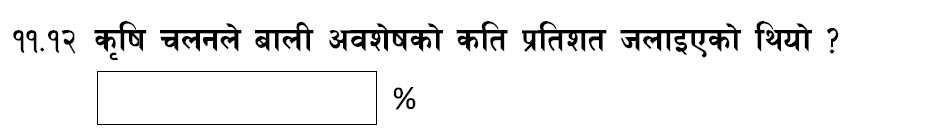 कृषक परिवारले बाली अवशेषलाई जलाउने गरेको थियो भने कृषि चलनबाट निस्किएको जम्मा अवशेष मध्ये कति प्रतिशत जलाएको थियो सोधी दिइएको कोठामा लेख्नुपर्छ ।
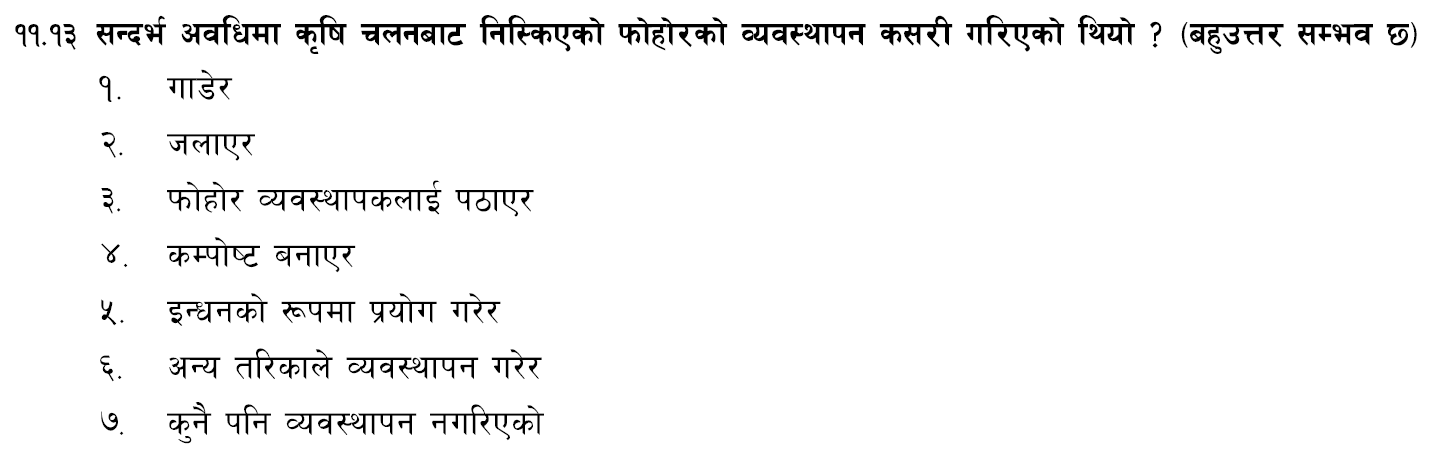 कृषि चलनबाट निस्किएको पात पतिङ्गर लहरा, डाँठलगायतका कृषि अवशेष र रासायनिक मल, बिउबिजन, किटनाशक विषादीका बोरा, प्याकेट, बोतल तथा बट्टालगायतका फोहरको व्यवस्थापन जलाएर, गाडेर, फोहोर व्यवस्थापकलाई पठाएर, कम्पोष्ट मल बनाएर, अन्य इन्धनको रूपमा प्रयोग गरेर, अन्य तरिकाले व्यवस्थापन गरेर वा कुनै पनि तरिकाले व्यवस्थापन नगरिएको पनि हुन सक्छ ।
सन्दर्भ अवधिमा यसरी निस्किएको कृषि अवशेष र फोहोरलाई कृषक परिवारले कसरी व्यवस्थापन गरेको थियो सोधी उपयुक्त कोडहरुमा गोलो घेरा लगाउनुपर्छ ।
छलफल तथा प्रश्नोत्तर
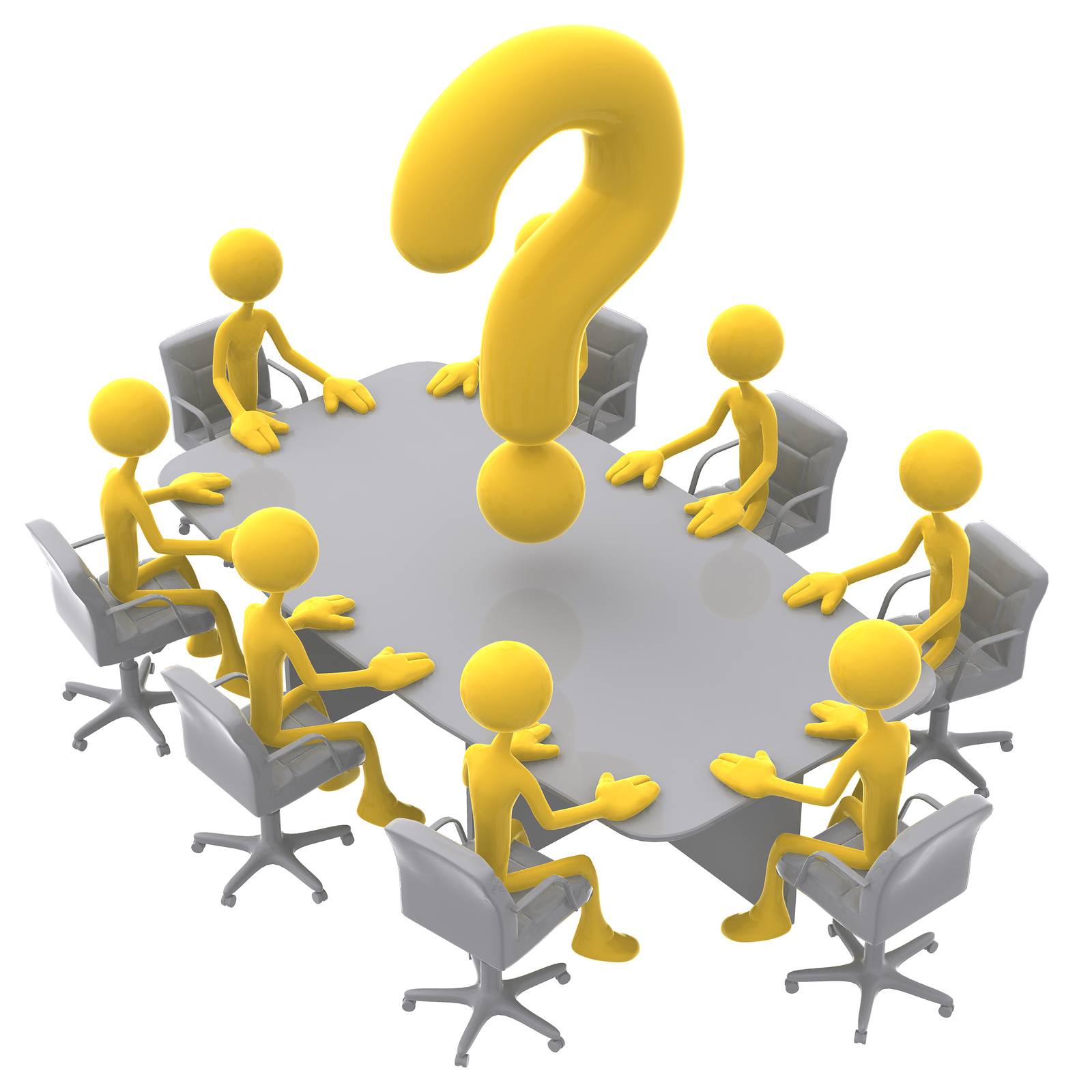 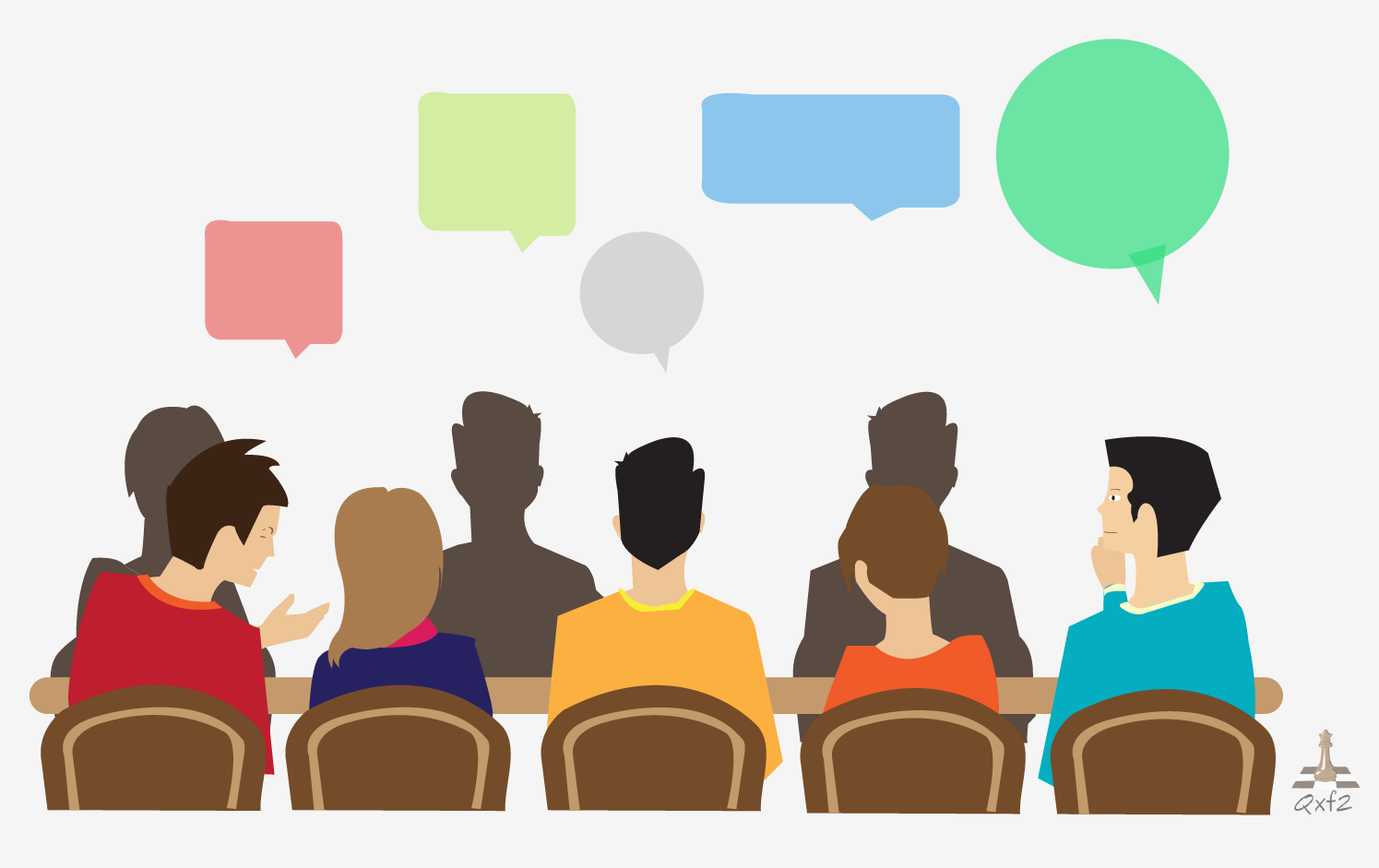 31
विस्तृत जानकारीका लागि गणना पुस्तिकाको पेज ८६ देखि ९३ सम्म अध्ययन गर्नुहोस्
धन्यवाद!
32